Mod_16_11 Credit Worthiness Test for the SEM Band and Credit Cover Provider banksModifications Committee Meeting31 January 2012
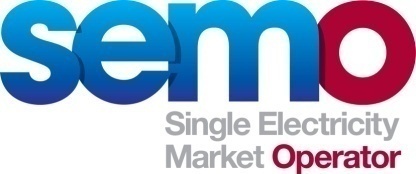 Modification Proposal (Mod_16_11)
Proposer NIE PPB
Proposes to strengthen the eligibility requirements for the SEM Bank & LOC Providers

Mods Meeting 36 (09 June 2011)
Participant submit views on scope of issues
SEMO to seek financial advice on proposed changes

Participant scope feedback:
Consensus further consideration necessary

Meeting 37 (09 Aug 2011)
Establish a Working Group
[Speaker Notes: 3 responses received – NIE ES, NIE Energy PPB &BG
  
Bord Gáis:SEM bank, should the drafting be whether the bank needs to have a branch “in Ireland and the UK” or “in Ireland or the UK” to reflect discussions had at the workshop. 
SEMO Response:
By 6.16 and 6.17, SEMO are required to open accounts at a branch of the SEM bank in Ireland and Northern Ireland. The proposed wording includes extending the Northern Ireland provision to the UK; however, the requirement for both remains. This is facilitate the timely processing of Sterling and Euros amounts. 
Bord Gáis:Government Guarantees as approved by the RAs. Is there a process for guarantee approval by the RAs in place or will a process need to be designed?SEMO Response:
Rather than specifying the exact guarantees in the Code (which may be quite lengthy), we have opted for this simpler version. As there may be a number of guarantees in place at any one time, it is would be for RAs to approve the applicable guarantees. If the wording is included in this form, it would be for the RAs to confirm the guarantees that are applicable. They may prefer that the exact guarantees are specified in the Code; however, we thought we would suggest this initially.  
Bord Gáis:In favour of a second Working Group 
SEMO Response:
Provisional WG2 date of 13 Dec 2011 
ESBI: Suggest that an additional sentence is added at the end of 6.163 2c:c.  that is a participant in a qualifying Ireland or United Kingdom government guarantee scheme as approved by the Regulatory Authorities for the purposes of the Code.  
SEMO Response:
By 6.16 and 6.17, SEMO are required to open accounts at a branch of the SEM bank in Ireland and Northern Ireland. The proposed wording includes extending the Northern Ireland provision to the UK; however, the requirement for both remains. This is facilitate the timely processing of Sterling and Euros amounts.
 PPB:Further consideration necessary for clause 6.15 2. c. and clause 6.163  2. c.  A second Working Group may be necessary. 
SEMO Response:
Provisional WG2 date of 13 Dec 2011]
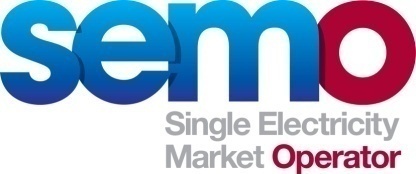 Working Group 1 (15 Sept 2011)
Scope of WG & ToR agreed
Issues:
SEM Bank, Credit Ratings, Subsidiary Guarantees, Net Asset Test, Jurisdictional Branch Requirement
Actions
SEMO to consider if any operational issues with changes to branch jurisdiction & timelines of SEM bank tendering process
SEMO circulate text reflecting WG views to Pts for feedback
Proposer to consider submitting an alternative version based on wording and feedback
Participant Responses received
Second Working Group necessary
[Speaker Notes: Scope of WG – proposed expanding scope of WG to include both Mod_23_11 and Mod_29_11 LOCs 
Noted that Meeting 37 established that LOC Mods were at an advanced stage of dev’t and the WG would consider the immediate Mod.

WG1 Actions:
SEMO to inform Market Participants if there would be any operational issues if the code requirement that either the SEM bank or Credit Cover Provider bank must have a branch in either Jurisdiction was removed.
SEMO to ensure the proposed wording meets the operational needs of the SEM Bank in line with the timing of the upcoming tendering process.
SEMO to co-ordinate circulation of alternative wording to the Working Group Participants, based on discussions at the Working Group.
Working Group Participants to review the suggested wording and provide feedback.
NIE Energy PPB to consider submitting alternative version of the proposal.]
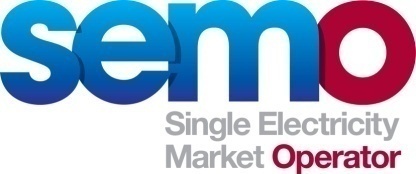 Working Group 2 – 13 Dec 2011
Issues:
Government Guarantee Schemes wording
LOCs and Government Guarantees
Subsidiary Guarantees by parent bank
Treatment of international banks 

Actions
Insert clause: subsidiary relates only to non- independently rated banks
Remove clause relating to the inclusion of gov guarantee for SEM Bank
Modify wording re LOCs to reflect specific guarantee schemes for LOC providers
SEMO to circulate modified suggested wording & Pts to submit comments
NIE Energy PPB to revise justification of Modification Proposal
[Speaker Notes: Government Guarantee Schemes – approved by the RAs

Actions:
SEMO to inform Market Participants if there would be any operational issues if the code requirement that either the SEM bank or Credit Cover Provider bank must have a branch in either Jurisdiction was removed.
SEMO to ensure the proposed wording meets the operational needs of the SEM Bank in line with the timing of the upcoming tendering process.
SEMO to co-ordinate circulation of alternative wording to the Working Group Participants, based on discussions at the Working Group.
Working Group Participants to review the suggested wording and provide feedback.
NIE Energy PPB to consider submitting alternative version of the proposal.]
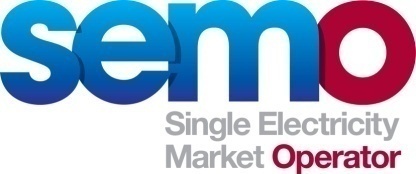 Meeting 40 (31 Jan 2012)

Wording reflective of Working Group discussion circulated 09 Jan 2012

Participant feedback circulated 13 Jan 2012

Two alternative versions of Mod_16_11 received
NIE PPB
Bord Gáis
[Speaker Notes: Pt feedback
Bord Gáis
Agrees with the alternative wording on Mod_16_11 as re-drafted by SEMO, and believe that it accurately reflects the general discussion held at Working Group 2.
 
ESB
Questions if it would be possible for SEMO set out which, if any, of the currently acceptable institutions would be become unacceptable if this passes. 
 
Notes that SEMO have a list of acceptable institutions published at:
http://www.sem-o.com/Publications/MarketParameters/Credit%20Cover%20Providers%20Proven%2020110928.pdf
 
NIE PPB
Comments on the suggested wording as follows:
 
6.15.3 is inconsistent with paragraph 6.15.2.  If banks in Ireland and UK can qualify as the SEM bank using a credit rating or the Net Asset test then International banks should be allowed to qualify using a credit rating of the Net Asset test. this paragraph should read  
 
"3. 	be an international bank that is approved by the relevant regulatory authority to provide banking services in Ireland or the United Kingdom and complies with paragraph 6.15.2."
 
6.15.4  should this be "and/or" rather than "and"
 
6.163.2.c  Unless the Government Guarantee Scheme is extended to cover LOCs there is no comfort in this clause for Generators, therefore we see no value in including it. Banks can go under that is why we have paragraphs 6.15, 6.163 and 6.164 in the Code.
 
6.163.3  as per 6.15.3 above the Net asset test should apply to International banks. This clause should read 
 
"3.	be an international bank that is approved by the relevant regulatory authority or is otherwise eligible to provide banking services in Ireland or the United Kingdom and complies with paragraph 6.163.2.a or paragraph 6.163.2.b."]